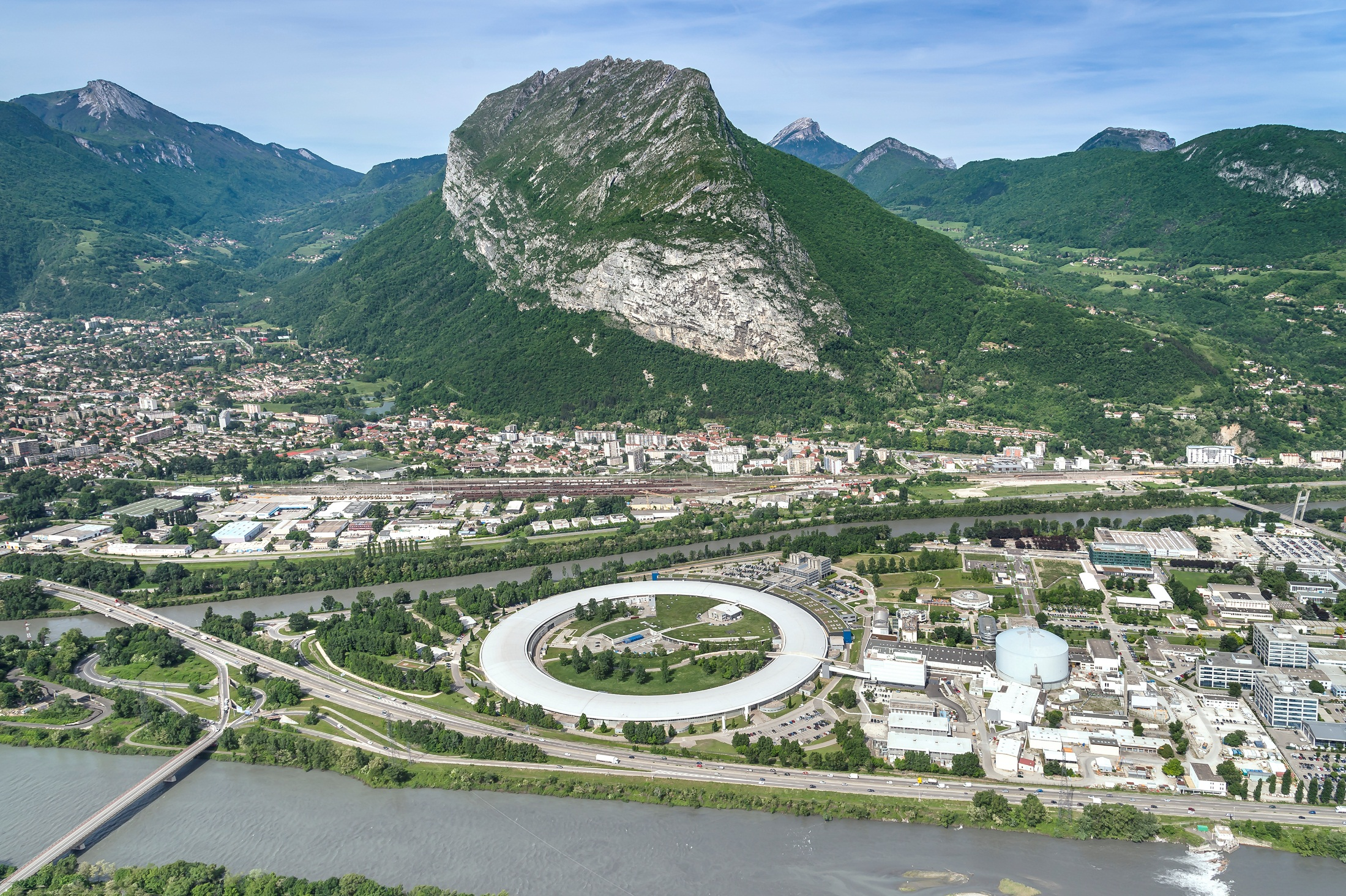 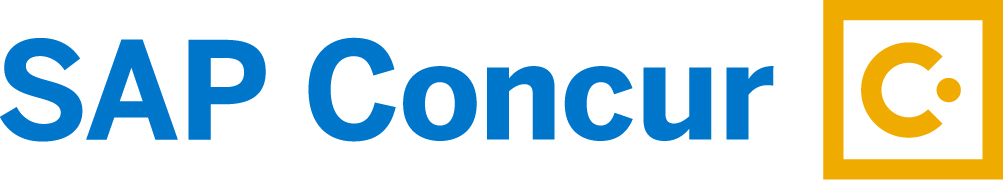 for event participant
Expense Report
 
& mobile application
Page 2
[Speaker Notes: Présentation standard de l’ESRF. 
Elle est composée de 11 diapositives présentant :
- L’ESRF en bref avec des chiffres clés
- L’ESRF : Une coopération de 21 pays
- Le campus EPN (European photon & neutron science campus)
- Au cœur du campus mondial d’innovation
- L’ESRF joue un rôle crucial dans l'Europe de la recherche
- Il y a environ 50 synchrotrons dans le monde
- 4 prix Nobel parmi les utilisateurs
- Une meilleure technique pour une meilleure science
- ESRF : PLUS de 20 ans de succès et d’excellence
- Un programme ambitieux de modernisation
- Esrf upgrade programme PHASE II]
Objectives and pre-requisites:
The following slides explain:
How to create and submit your expense report, with SAP Concur mobile application
Pre-requisites:
The ESRF recommends that beforehand, you:
Download the SAP Concur mobile Application, to get certified copies 
     of your travel tickets
Page 3
INTRODUCTION
Receipts are required for the submission of your expense report
Two alternatives:
Certified receipts, if scanned from SAP Concur mobile
Paper receipts are no longer required
Attached images, if NOT scanned from SAP Concur mobile
Original receipts must be sent to ESRF Travel agency (by postal mail)
Complements:
Expense report must be submitted from the approved travel requests (as several 
      fields will be automatically populated)
Unexpected expenses and higher amounts are subject to ESRF approval
Page 4
CONcUR MOBILE
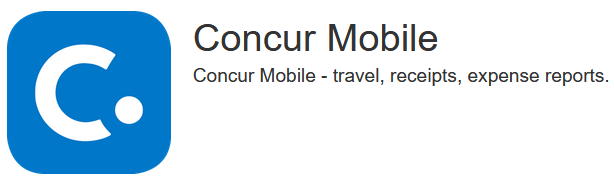 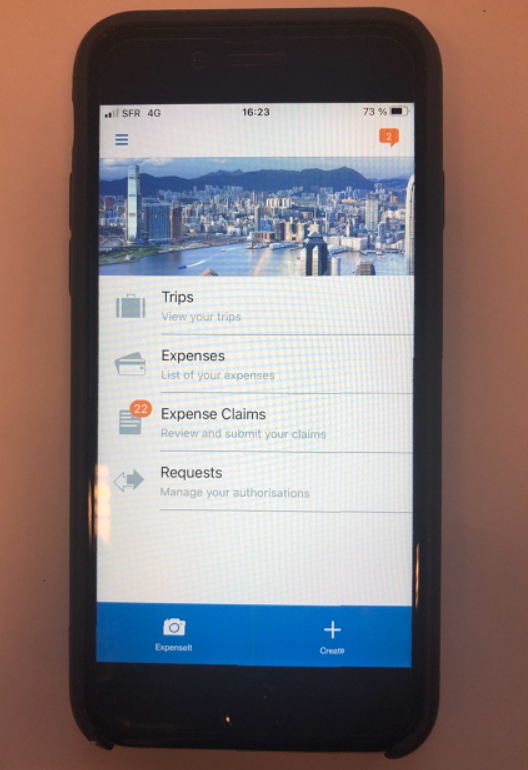 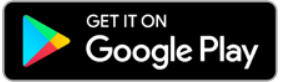 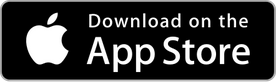 Thanks to SAP Concur mobile App., 
you will be able to:
- Take pictures of your receipts (with ExpenseIt)   
  and get them certified
- Add the certified tickets to your claim
- Submit your expense report, electronically
Page 5
Creation of the expense report
From the home page, select « Requests » to view all your active files
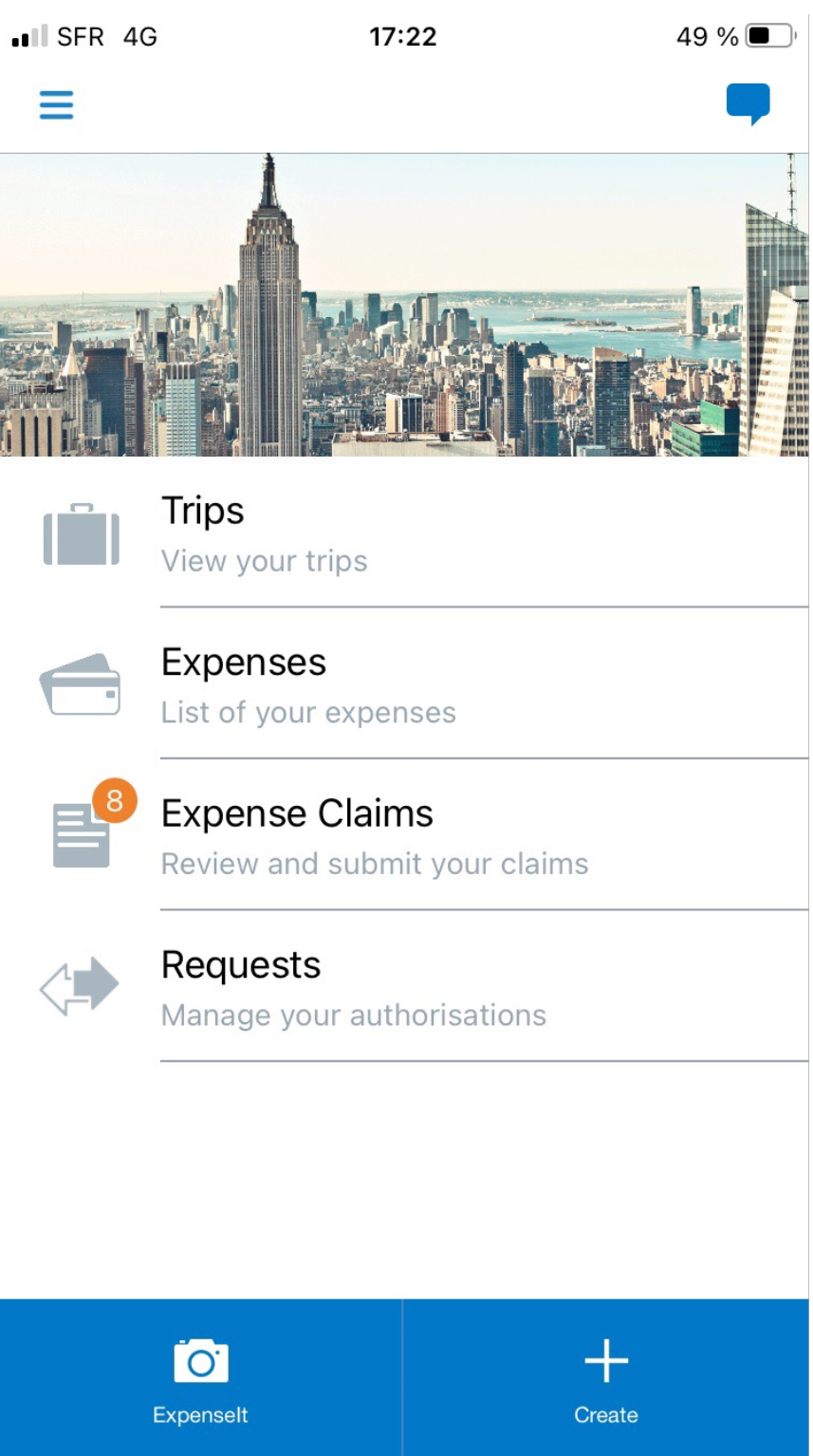 Then, choose the 
related approved request
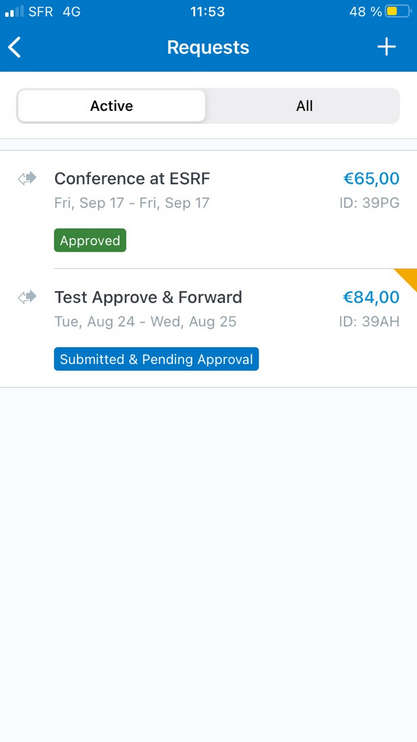 Page 6
Creation of the expense report
Expenses of the approved request, are reported
Select « Details » to check the request header
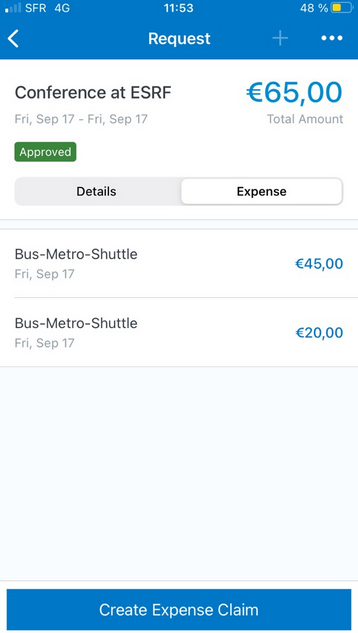 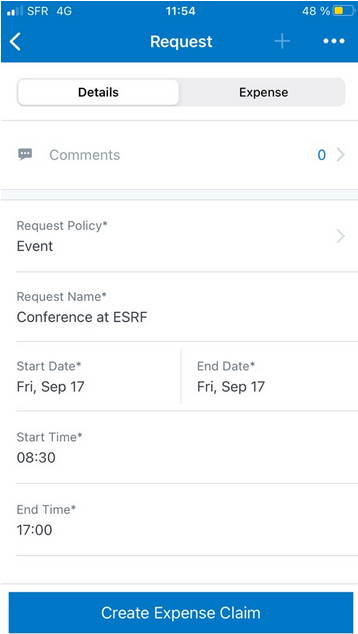 Create the Expense Report, here
Page 7
Creation of the expense report
Well done! the expense report has been successfully created
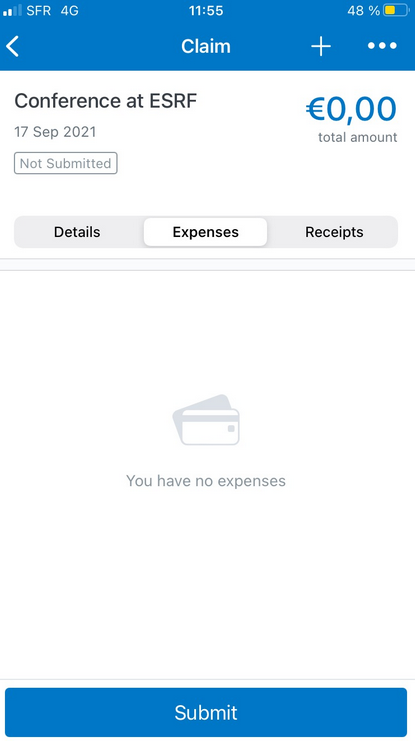 The Export Report is pending for your receipts
Page 8
TAKE A PHOTO OF your ticket and get A cERTIFIED RECEIPT
From the home page, click on « ExpenseIt »
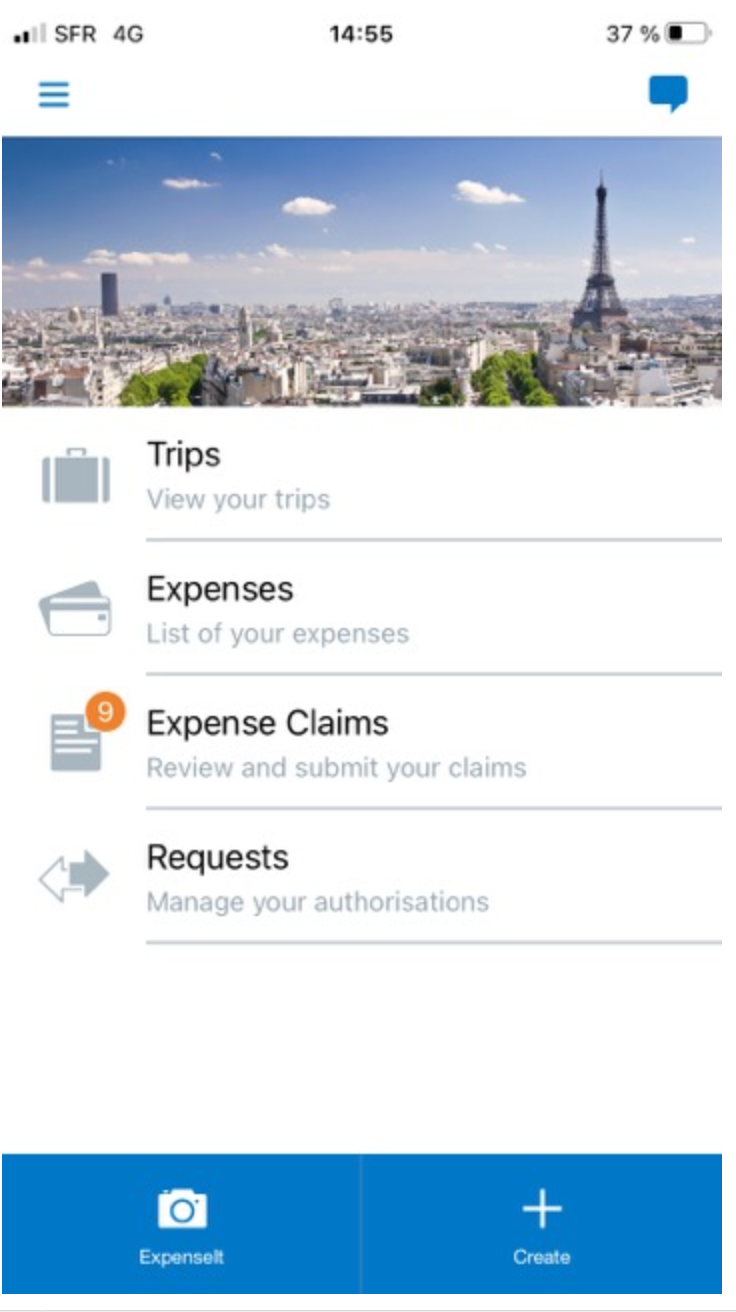 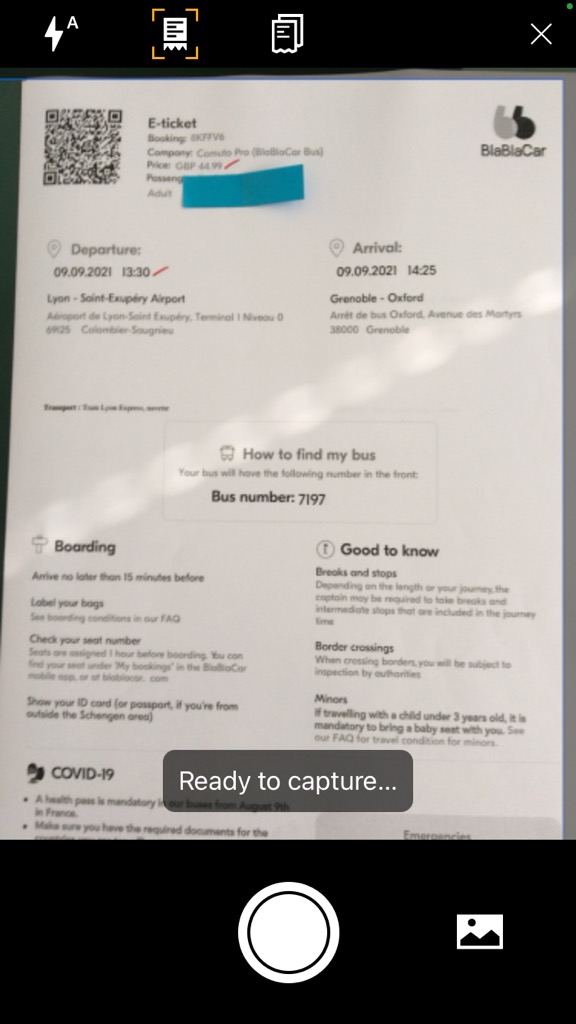 Then, zoom on the receipt, as much as possible…
Once ok, 
take your photo
Page 9
TAKe A photo of your ticket and get A certified RECEIPT
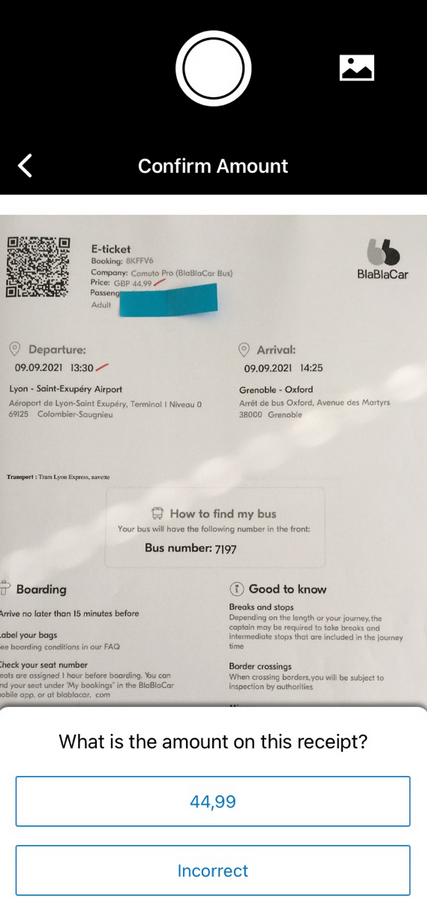 Your scanned receipt 
is now certified! 
(see the blue logo on the top left)
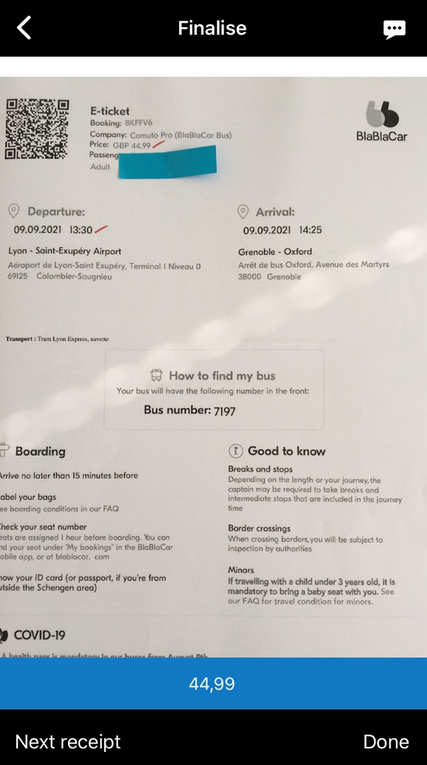 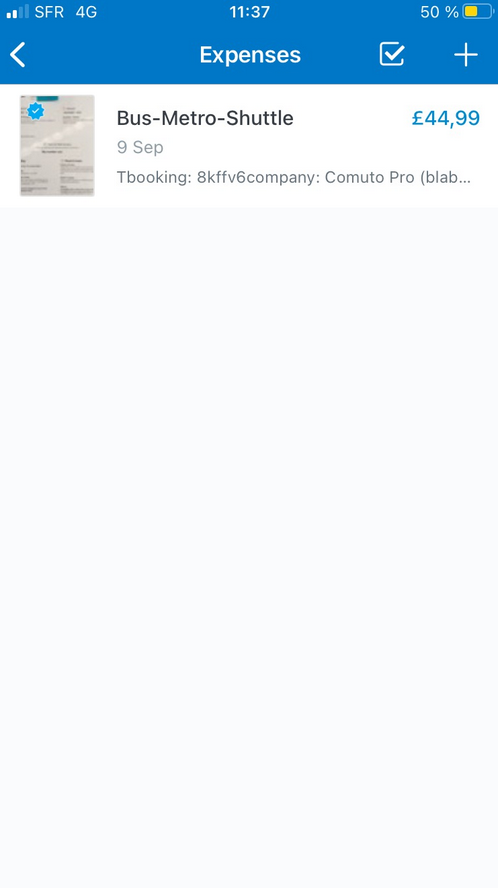 Check the amount of your 
ticket (confirm or update)
Select « Done » to upload
Page 10
ADD THE certified receipt to the expense report
Click on the expense and check the reported information
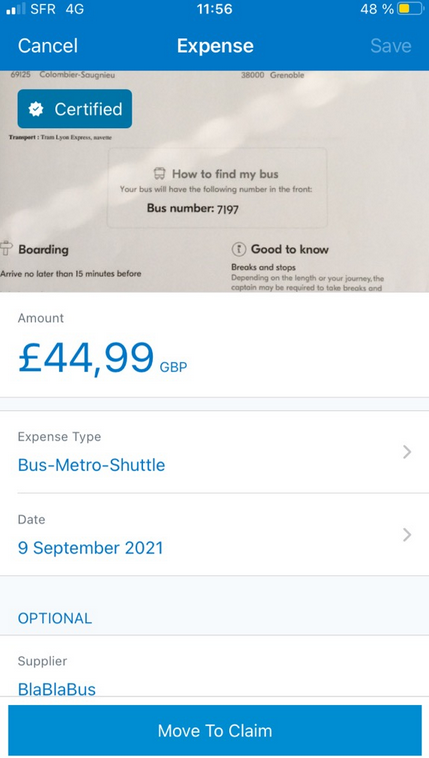 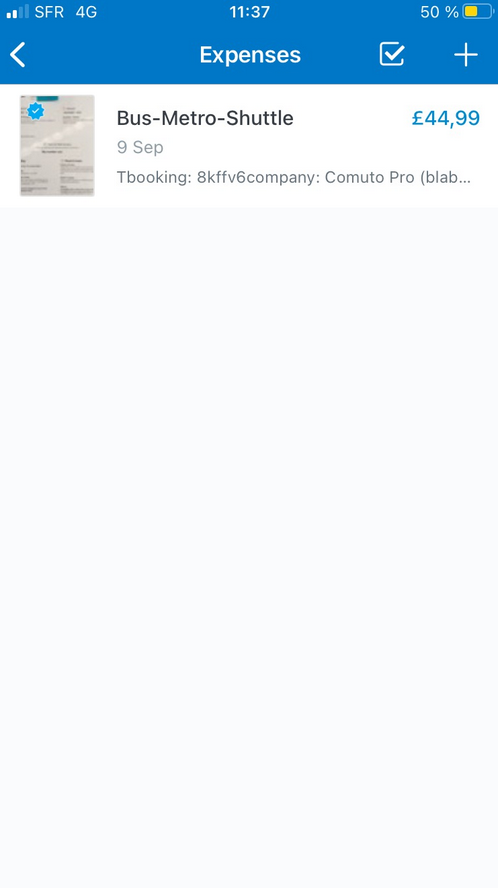 Update each item,
if necessary
Revised
Once ok, click on « Move To Claim »
Page 11
ADD THE CERTIFIED RECEIPT
Choose the expense report you created beforehand
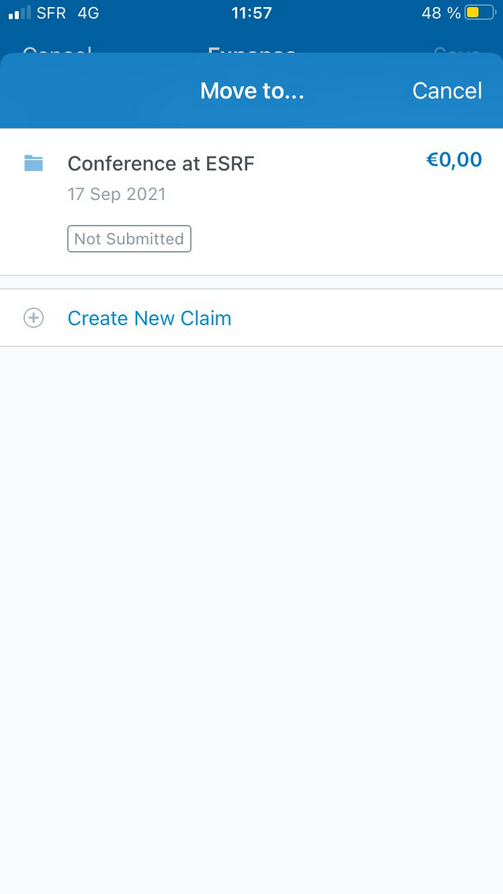 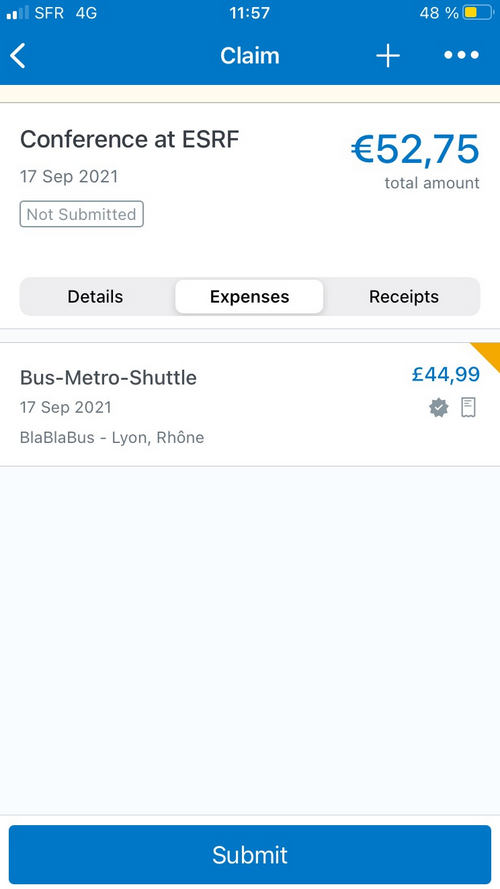 The receipt is 
added, now
Select « + » 
to add extra expenses
Page 12
ADD EXTRA RECEIPT
Select « From Expense list » to add another certified receipt
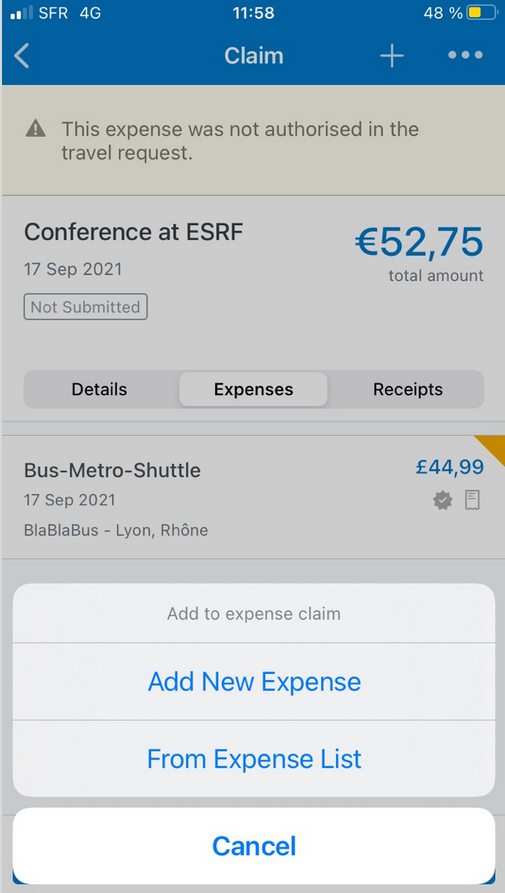 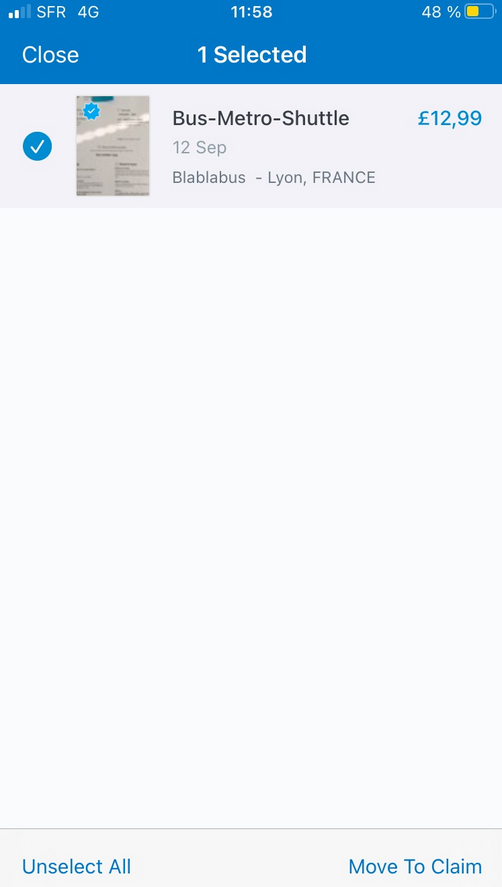 Select it
Then, « Move To Claim »
Page 13
SUBMISSION OF the EXPense REPORT
Once all your expenses are added, select « Submit »
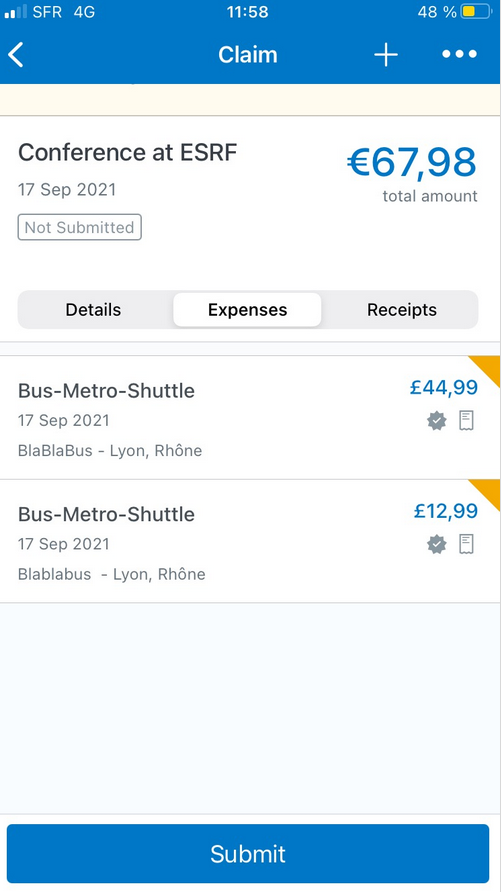 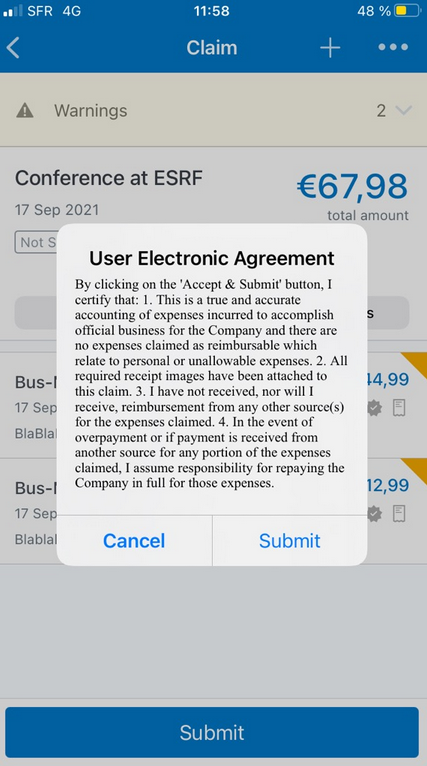 Read the agreement 
and « Submit »
Page 14
submission of the expense report
The expense report is correctly submitted and is pending for ESRF approval
Similarly, on the mobile App.
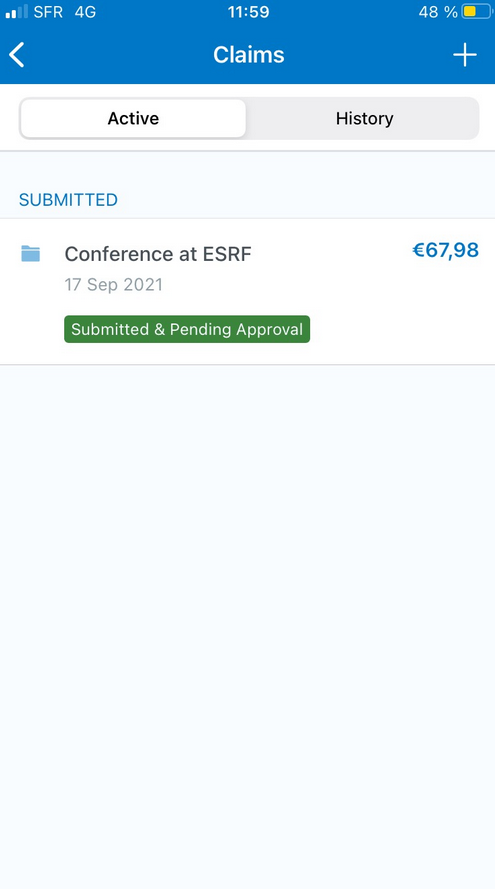 And on the web application
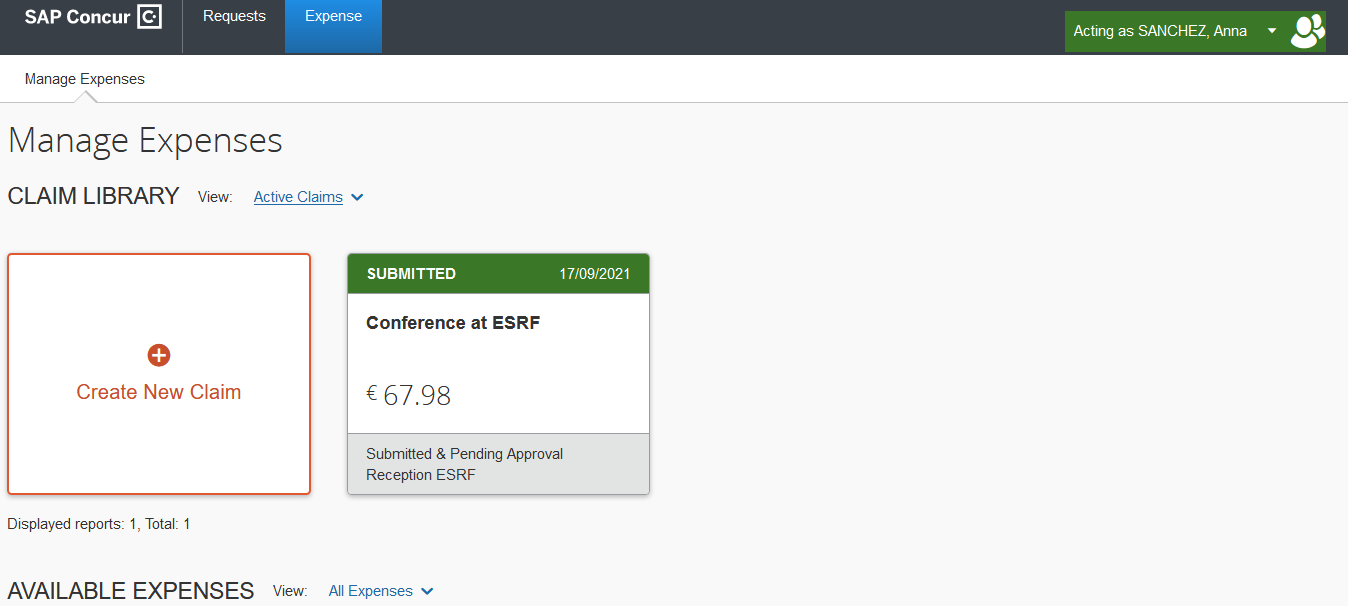 Page 15